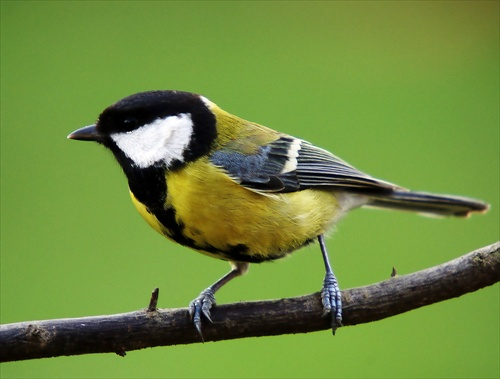 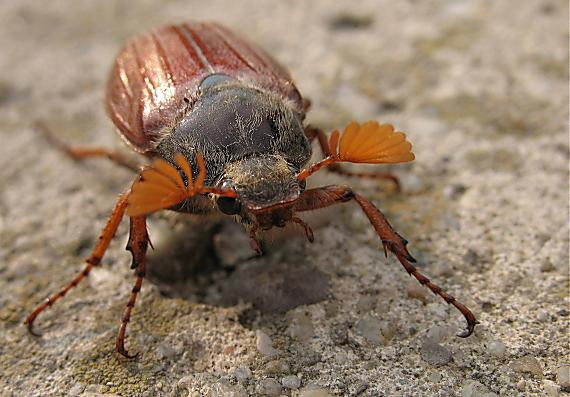 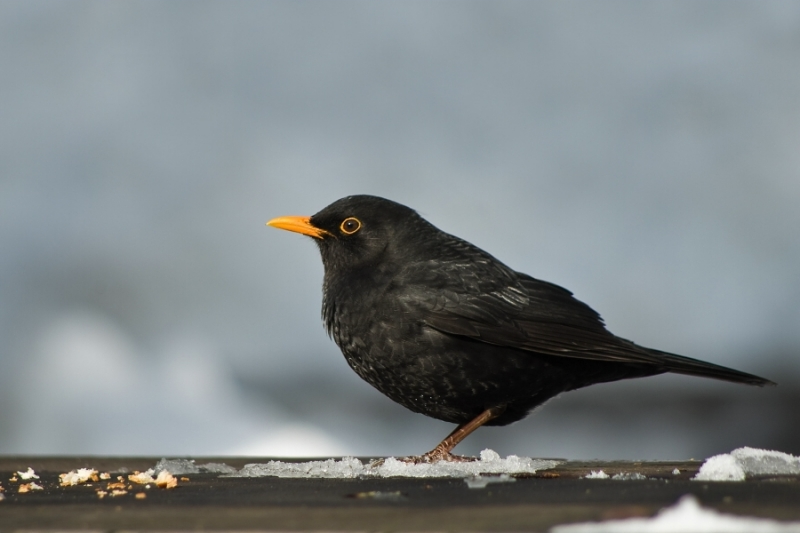 Chrúst
Sýkorka
Drozd
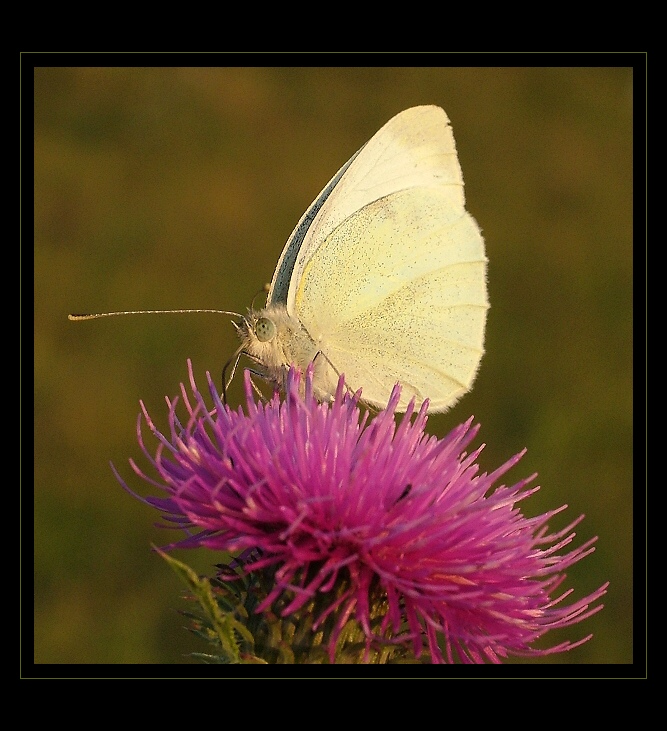 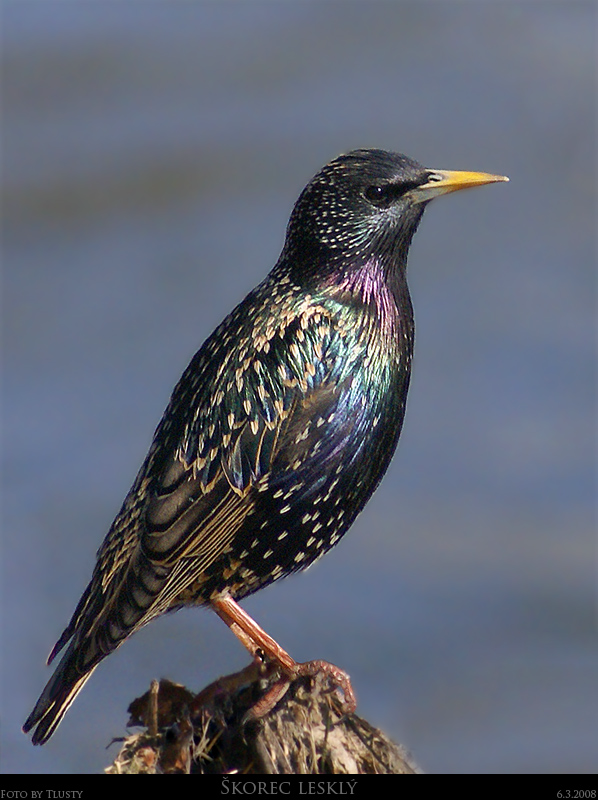 OBYVATELIA
SADOV A ZÁHRAD
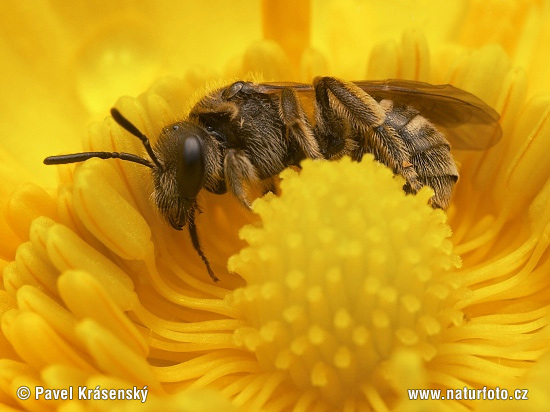 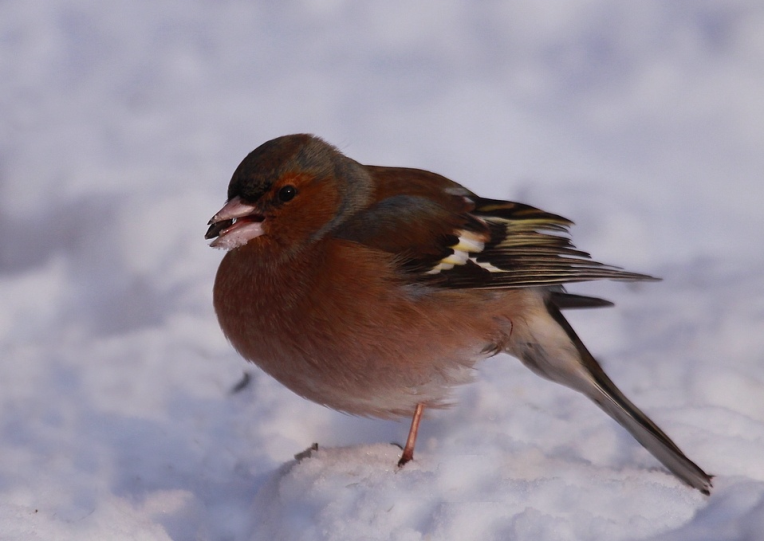 Mlynárik kapustový
Škorec
Včela
Pinka
Chrústy
Kladú do zeme vajíčka. Vyliahnu s z nich larvy. Žijú 3 roky v zemi
a požierajú korienky rastlín. Štvrtý rok sa zmenia na chrústy, ktoré
požierajú listy stromov.
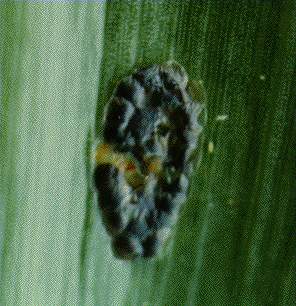 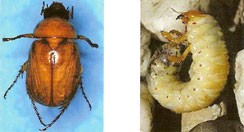 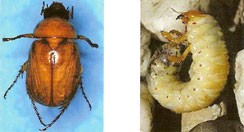 vajíčka
larva
chrúst v zemi
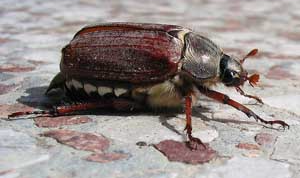 chrúst, ktorý požiera listy stromov
Sýkorka, drozd, škorec a pinka sú vtáky. Požerú veľa hmyzu, ktorý spôsobuje škody.
Aj svoje mláďatá kŕmia hmyzom.
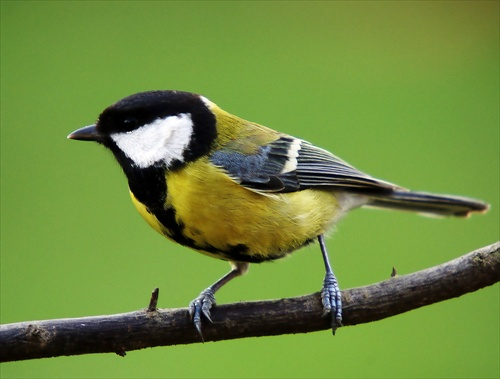 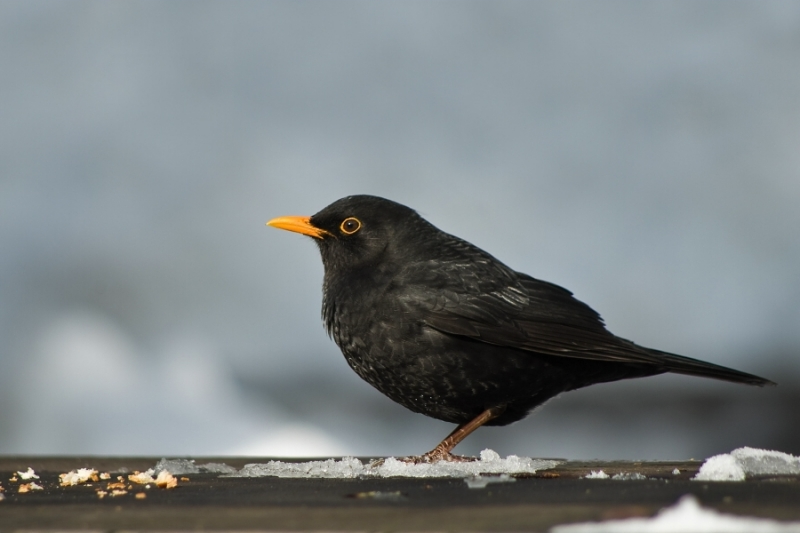 Sýkorka
Drozd
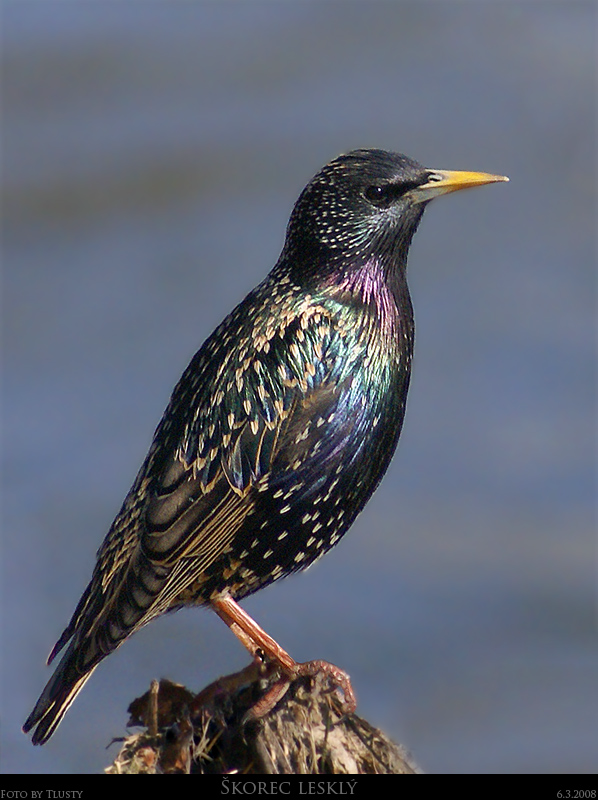 Škorec
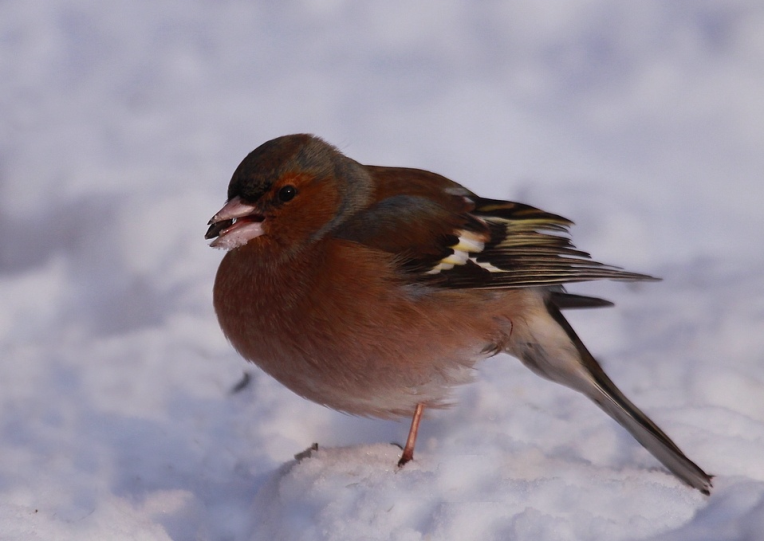 Pinka
Mlynárik kapustový
Kladie na listy zeleniny, hlavne kapusty, veľa vajíčok. Z nich sa vyliahnu veľmi žravé
húsenice, ktoré ničia úrodu.
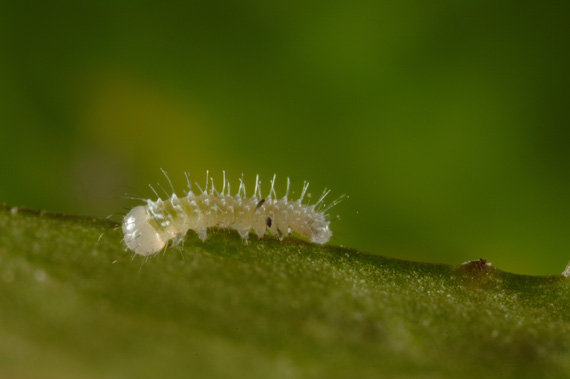 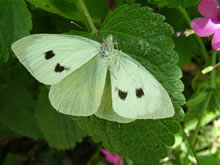 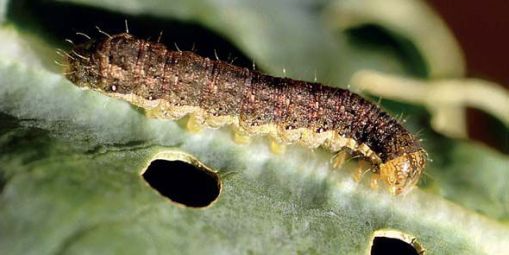 Včely
Na jar, keď zakvitnú ovocné stromy, včely prenášajú peľ z kvetu
na kvet. Len z opelených kvetov je ovocie.
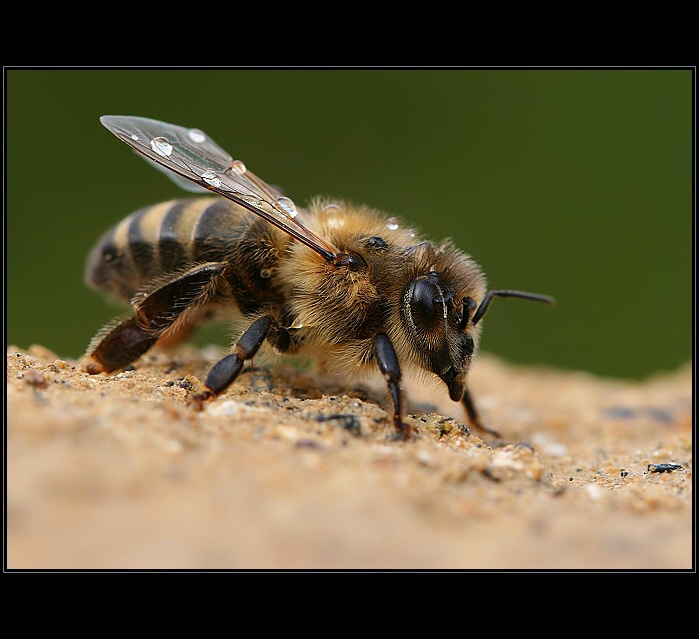 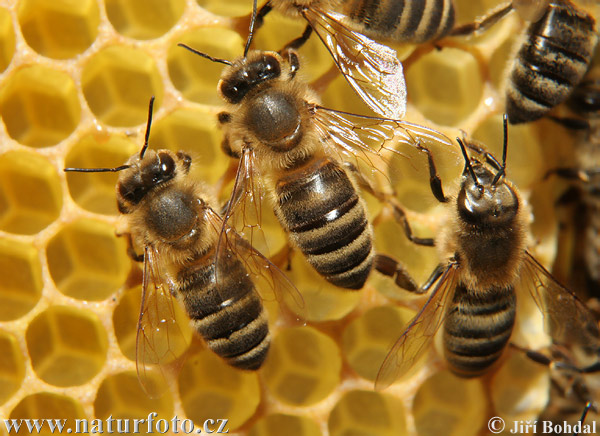 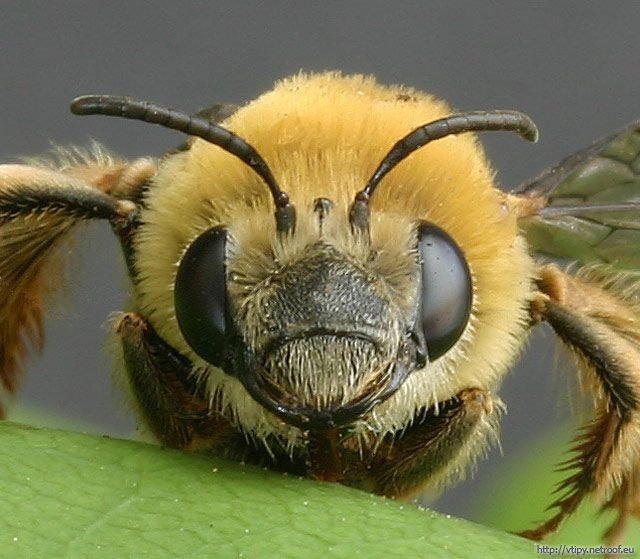 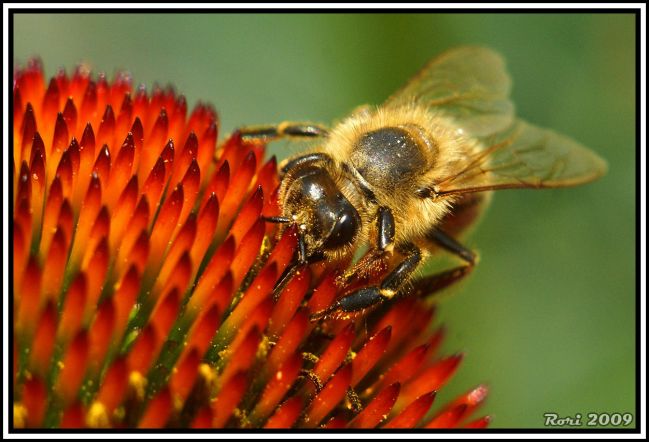